TUZLA ORHANLI ÇOK PROGRAMLI  ANADOLU LİSESİ
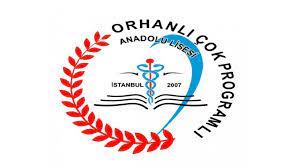 SAĞLIK HİZMETLERİ ALANI TANITIM SUNUMU
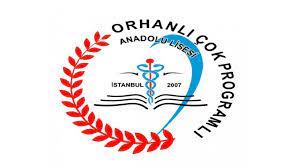 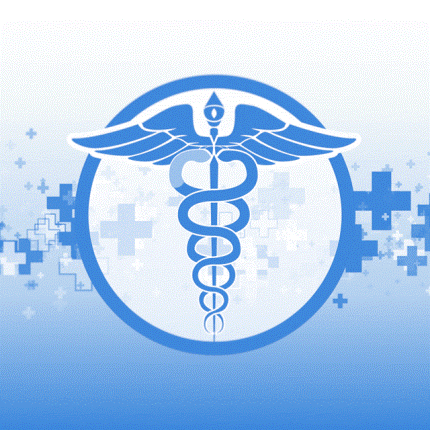 Okulumuzda sağlık hizmetleri alana altında  toplam 3 dalda eğitim verilmektedir.
Okulumuz Sağlık Hizmetleri Alanında 
Hemşire Yardımcılığı, 
Ebe Yardımcılığı 
Sağlık Bakım Teknisyenliği 
Okulumuza kayıt olan öğrenciler 9. sınıfta ortak müfredata göre eğitim görürler ve dönem başında alan seçimi yaparlar.
Okulumuzda 9. sınıftaki öğrenciler dönem sonunda  dal seçimi yaparlar.
Ebe yardımcılığı dalı kız öğrenciler tercih edebilir. 
Öğrencilerin; 
%30’i Hemşire Yardımcılığı, 
%55’i Sağlık Bakım Teknisyenliği 
%15’i Ebe Yardımcılığı dallarına yerleştirilir.
Öğrenci ve velisi tarafından imzalanan Dal Tercih Dilekçesi okul idaresine  teslim edilir.
Dal belirleme komisyonu tarafından değerlendirilme yaparak öğrencileri dallara yerleştirilmesi yapılır. 
Belli dallarda yoğunlaşması halinde, dal seçimlerinde 9. Sınıf yılsonu başarı puanı dikkate alınarak yüksek puandan başlanarak yerleştirme yapılır.
Dal seçimi için tek tercih yapıp, puan üstünlüğüne göre tercih ettiği dala yerleşemeyen öğrenciler, komisyon tarafından puan üstünlüğüne göre boş kalan bir dala yerleştirilir.
Sağlık hizmetleri alanı alan/dal dersleri
SAĞLIK  HİZMETLERİ  ALANI
Dallara Göre Görev Tanımları
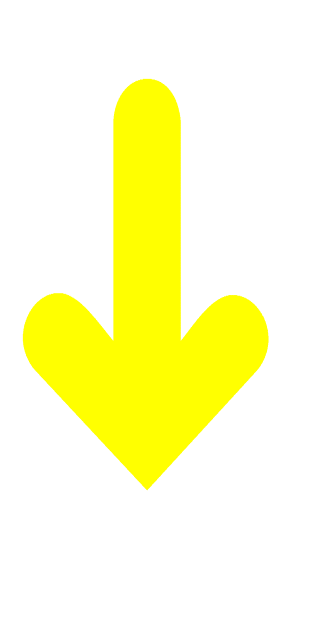 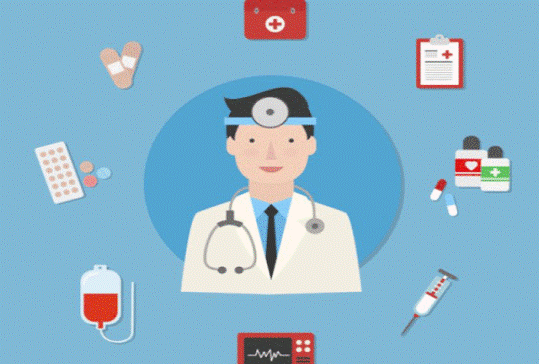 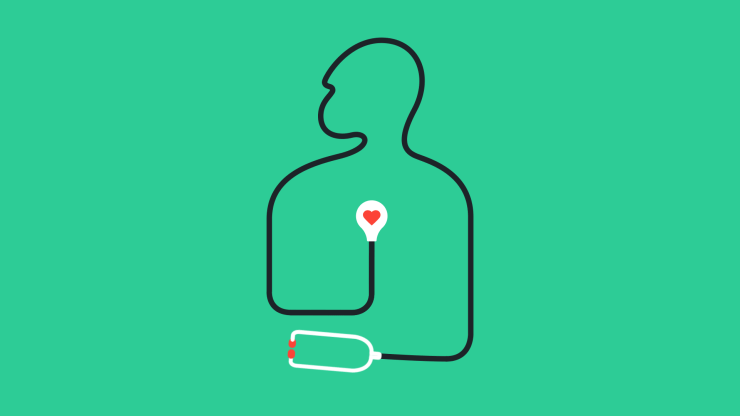 Hemşire Yardımcılığı Görev tanımı
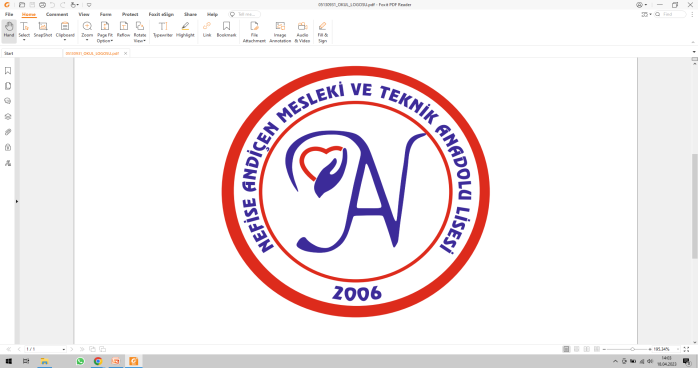 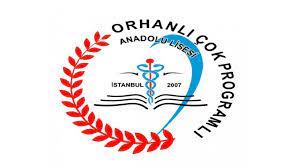 Mesleki ve Teknik Anadolu Liselerinin Sağlık Hizmetleri Alanı/Hemşire Yardımcılığı dalından  mezun olup hemşire nezaretinde yardımcı olarak çalışan, ayrıca hastaların günlük yaşam aktivitelerinin yerine getirilmesi, beslenme programının uygulanması, kişisel bakım ve temizliği ile sağlık hizmetlerine ulaşımında yardımcı olan ve refakat eden sağlık teknisyenidir.
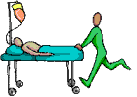 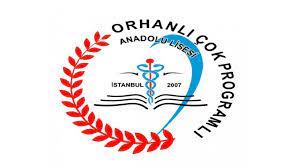 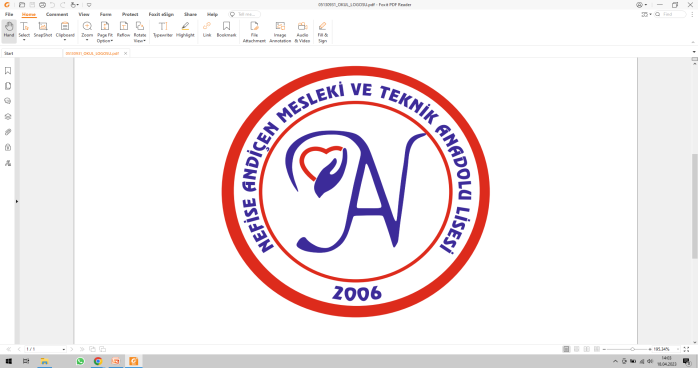 Hemşire yardımcılığı dalı Görevlerİ
Hasta odasının düzenini ve temizliğinin yapılmasını sağlar.
Hastanın yatağını yapar.
Hasta güvenliğinin sağlanmasına yardım eder.
Hastanın tedavi planında yer alan ve hemşirenin uygun gördüğü oral ilaçları hastaya verir.
Hastanın kişisel bakım ve temizliği ile ilgili gereksinimlerinin karşılanmasına yardım eder.
Hastanın deri bütünlüğünü gözlemleyerek hemşireye bilgi verir.
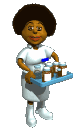 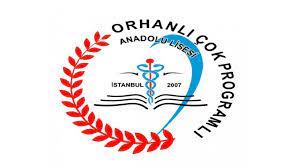 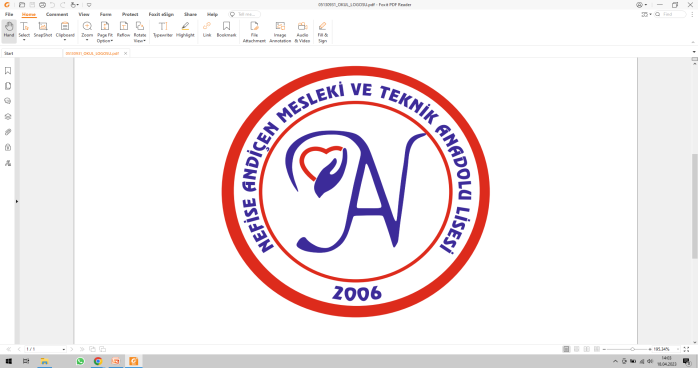 Hemşire yardımcılığı dalı Görevleri
Hastaların muayene, tetkik ve tedavi için hazırlanmasına, tıbbi işlem öncesinde elbiselerinin değiştirilmesine ve işlem sonrasında giyinmesine yardım eder.
 Yatak yarasını önlemeye yönelik koruyucu işlemlerde hemşireye yardım eder.
 Hastanın günlük yaşam aktivitelerinin yerine getirilmesine yardım eder.
 Yataktan kalkamayan veya kalkması uygun görülmeyen hastanın boşaltımına yardımcı olur, varsa boşaltımla ilgili sorunlarını hemşireye bildirir.
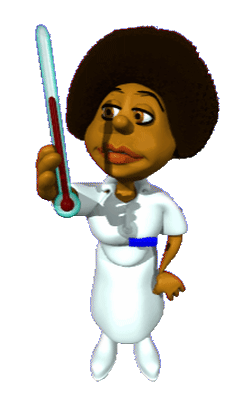 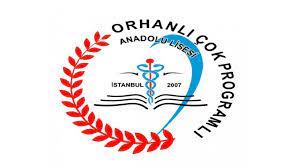 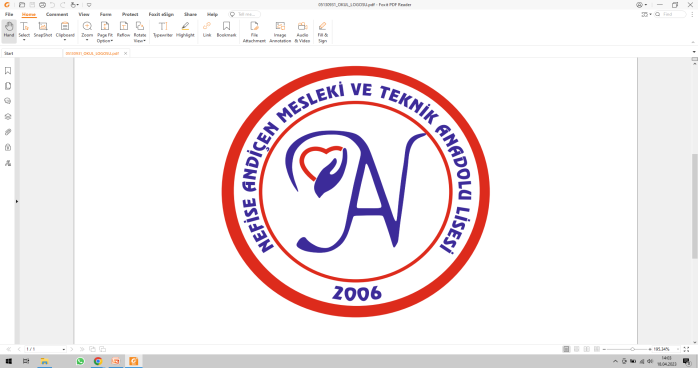 Hemşire yardımcılığı dalı Görevlerİ
Hastanın idrar torbasını boşaltır veya değiştirir.
Hastadan steril olmayan idrar örneği ve dışkı örneği alır.
Hastanın beslenme programına uygun olarak beslenmesine yardımcı olur
Kilo takibi gereken hastalarda günlük kilo takibini yapar.
Hemşirenin uygun gördüğü durumlarda hastanın yürümesine ve hareket etmesine yardım eder.
Hemşire yardımcılığı dalı Görevlerİ
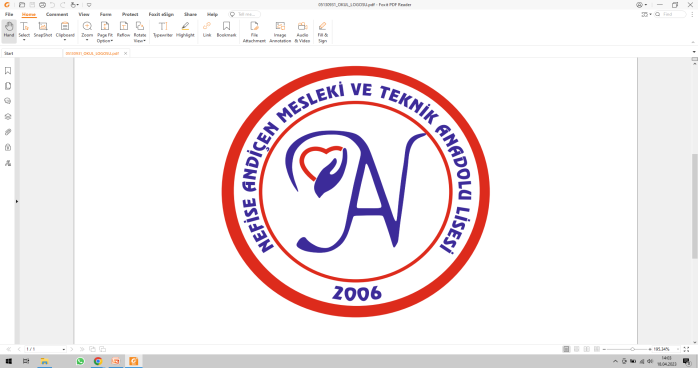 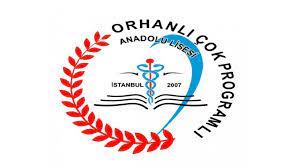 Hareket kısıtlılığı olan hastalarda uygun görülen pozisyonu verir.
Hastanın başka bir kliniğe ya da birime transferine yardım ve refakat eder.
Hasta için planlanan egzersiz programının hastaya uygulanmasına yardım eder.
İlgilendiği hastaların genel durumunda fark ettiği değişiklikleri hemşireye bildirir.
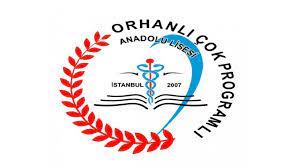 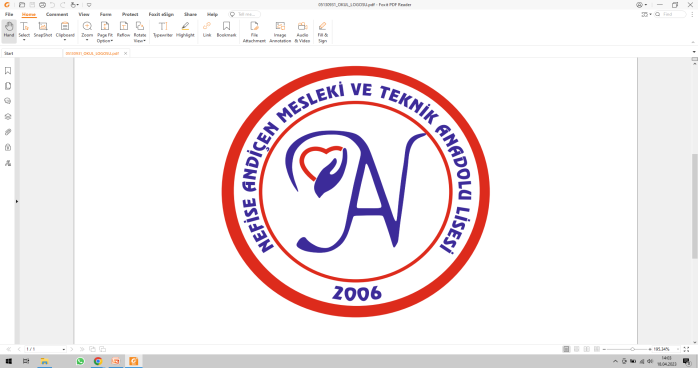 Hemşire yardımcılığı dalı Görevlerİ
Ölüm sonrası yapılması gereken bakımları uygular.
Alınan kan, doku veya diğer örneklerin laboratuara naklini sağlar.
Hasta bakımında kullanılan malzemelerin hazırlanmasını, temizliğini, dezenfeksiyonunu ve uygun şekilde saklanmasına yardım eder.
Sağlık Bakım Teknisyenliği görev tanımı
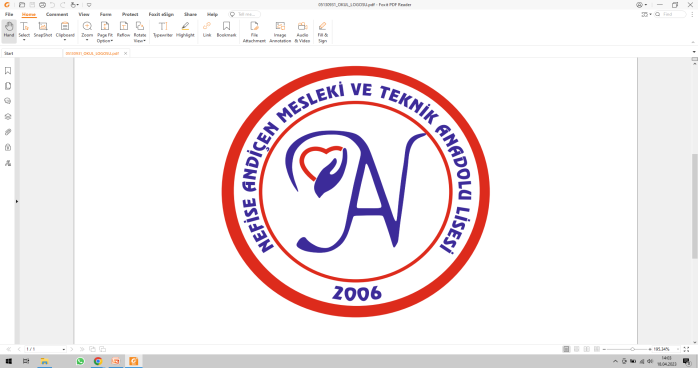 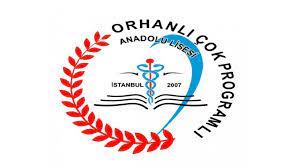 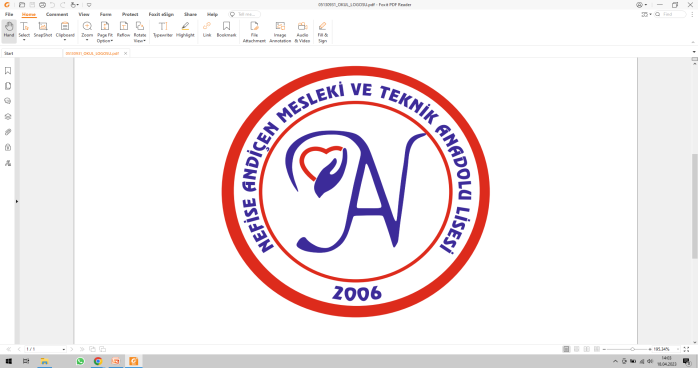 Mesleki ve Teknik Anadolu Liselerinin Sağlık Hizmetleri Alanı/ Sağlık Bakım Teknisyenliği dalından mezun olup en az tekniker düzeyindeki sağlık meslek mensuplarının nezaretinde yardımcı olarak çalışan, ayrıca hastaların günlük yaşam aktivitelerinin yerine getirilmesi, beslenme programının uygulanması, kişisel bakım ve temizliği ile sağlık hizmetlerine ulaşımında yardımcı olan ve refakat eden sağlık teknisyenidir
SAĞLIK BAKIM TEKNİSYENLİĞİ dalı Görevlerİ
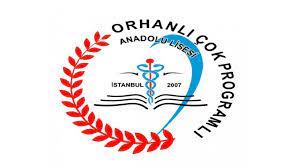 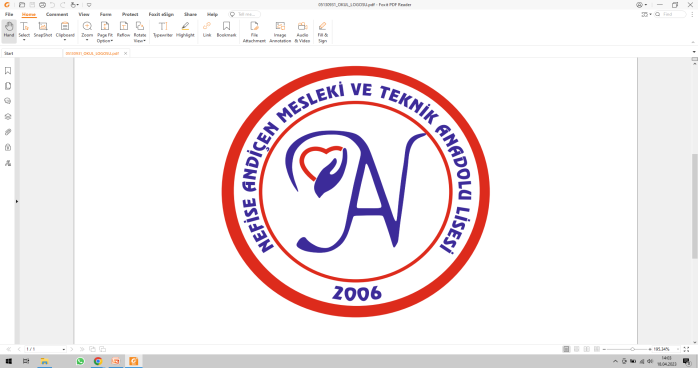 Çalıştığı ünitenin kullanıma hazır bulundurulmasında görev alır.
Hastaların muayene, tetkik ve tedavi için hazırlanmasına, tıbbi işlem öncesinde elbiselerinin değiştirilmesine ve işlem sonrasında giyinmesine yardım eder.
Sağlık meslek mensubunun uygun gördüğü durumlarda hastanın yürümesine ve hareket etmesine yardım eder.
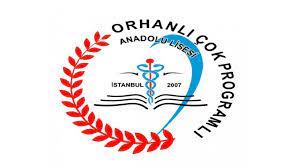 SAĞLIK BAKIM TEKNİSYENLİĞİ dalı Görevlerİ
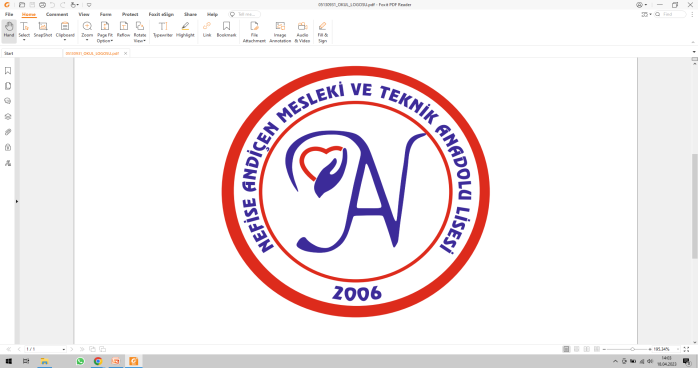 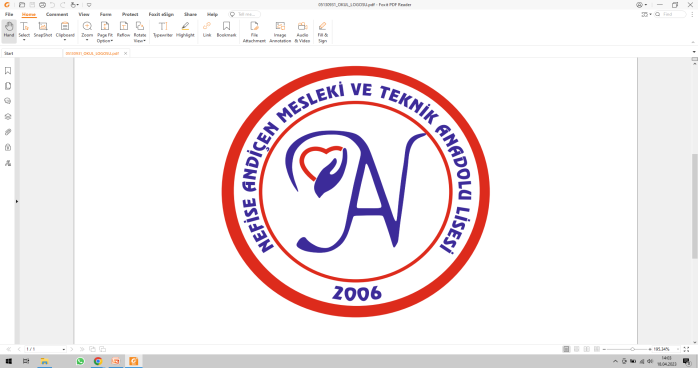 Hareket kısıtlılığı olan hastalar için sağlık meslek mensubunun uygun gördüğü pozisyonu verir.
İlgilendiği hastaların genel durumunda fark ettiği değişiklikleri sağlık meslek mensubuna bildirir.
Sağlık meslek mensuplarının belirlemiş olduğu günlük yaşam aktivitelerine yönelik plan doğrultusunda hastaya yardım eder.
SAĞLIK BAKIM TEKNİSYENLİĞİ dalı Görevlerİ
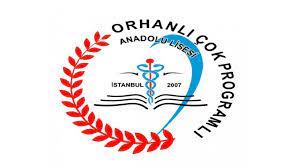 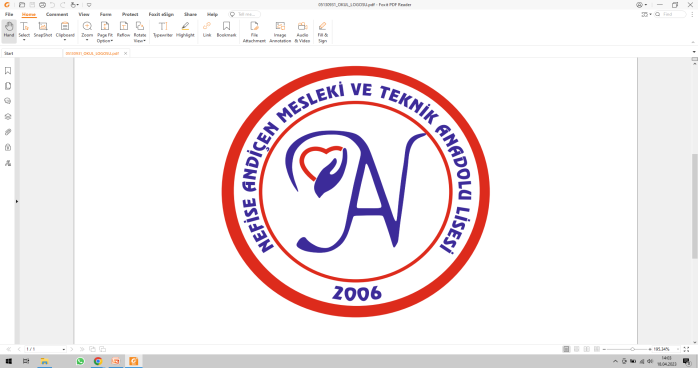 Sağlık meslek mensubu tarafından belirlenen beslenme programına uygun olarak hastanın beslenmesine yardımcı olur.
Sağlık meslek mensubu tarafından belirlenen egzersiz programının hastaya uygulanmasına yardım eder.
Kullanılan malzemelerin hazırlanmasına, temizliğine, dezenfeksiyonuna ve uygun şekilde saklanmasına yardım eder.
SAĞLIK BAKIM TEKNİSYENLİĞİ dalı Görevlerİ
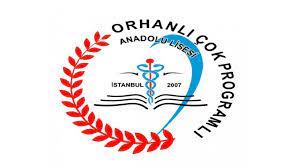 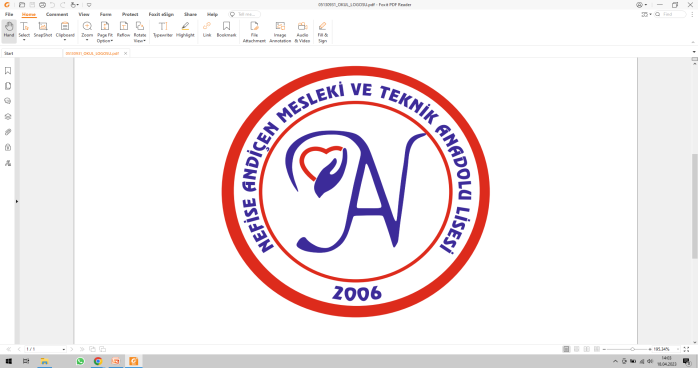 Kullanılan aletlerin sterilize edilmesine, kirlenmiş malzemelerin bertaraf edilmesine, tıbbi aletlerin ve malzemelerin kullanıma hazır bulundurulmasına yardım eder.
Alınan kan, doku veya diğer örneklerin laboratuvara naklini sağlar.
Hastanın başka bir kliniğe ya da birime transferine yardım ve refakat eder.
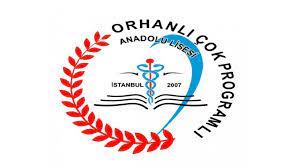 Ebe Yardımcılığı GÖREV TANIMI
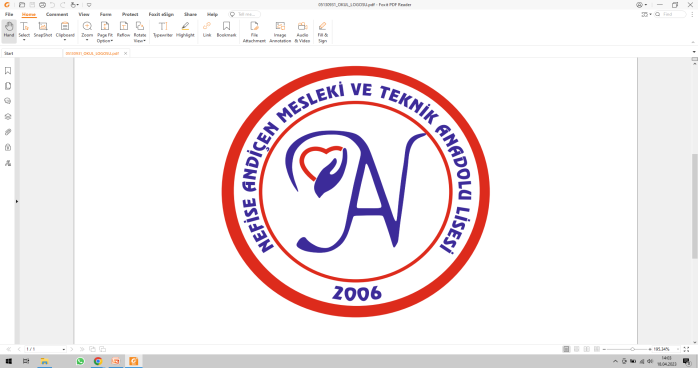 Mesleki ve Teknik Anadolu Liselerinin Sağlık Hizmetleri Alanı /Ebe Yardımcılığı dalından mezun olup, ebelerin  nezaretinde yardımcı olarak çalışan, ayrıca hastaların  günlük yaşam aktivitelerinin yerine getirilmesi, beslenme programının uygulanması, kişisel bakım ve temizliği ile sağlık hizmetlerine ulaşımında yardımcı olan ve refakat  eden sağlık teknisyenidir.
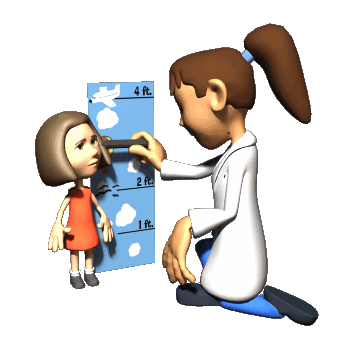 EBE YARDIMCILIĞI dalı Görevlerİ
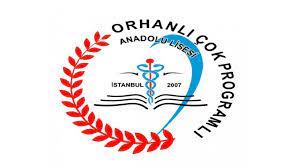 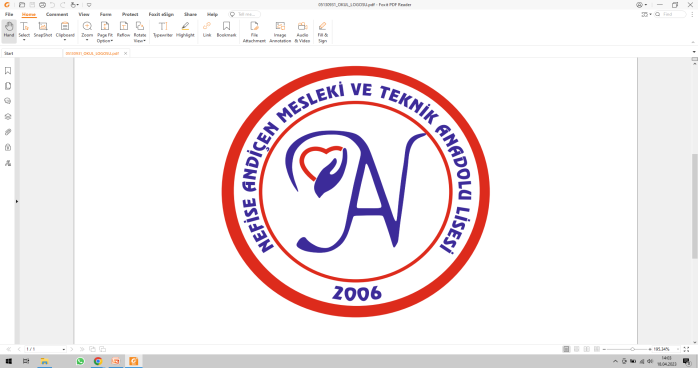 Doğurganlık sınırları içerisindeki kadınların üreme sağlığı konusunda kayıtlarının tutulmasına yardım eder.
Gebelik öncesi dönemde gebeliğe hazırlık eğitim programı ile anne-babalığa ve doğuma hazırlık programlarının uygulanmasına yardım eder.
Gebelik izlemleri süreci dâhil olmak üzere kadının muayeneye hazırlığını yapar.
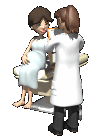 EBE YARDIMCILIĞI dalı Görevlerİ
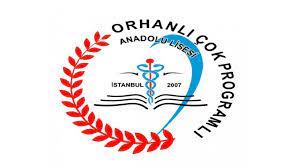 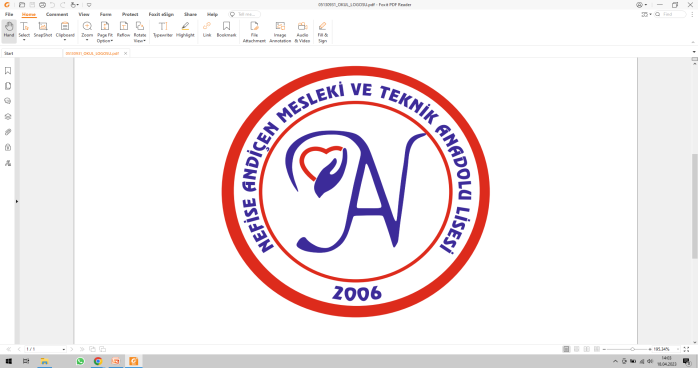 Gebelik, doğum ve doğum sonrası dönemde gebenin günlük yaşam aktivitelerinin yerine getirilmesi, beslenme programının uygulanması, kişisel bakım ve temizliği ile ilgili gereksinimlerinin karşılanmasına yardımcı olur.
Doğum sırasında gebenin doğum ağrısı ve doğum korkusuyla başa çıkmasına yardımcı olur.
Doğum sonrası dönemde; anneye bebek bakımı ve emzirme konusunda yardımcı olur, anne ve bebeğin genel sağlık durumunda fark ettiği değişiklikleri ebeye bildirir.
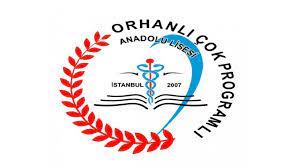 EBE YARDIMCILIĞI dalı Görevlerİ
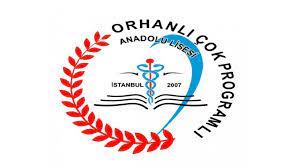 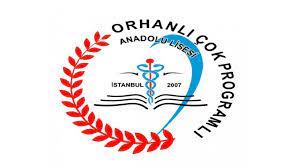 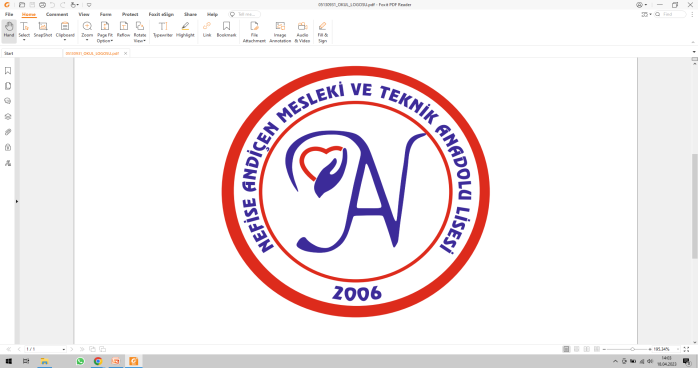 Kadının başka bir kliniğe ya da birime transferine yardım eder ve refakat eder.
Gebelik, doğum ve doğum sonrası dönemde anne ve bebek sağlığını korumak ve geliştirmek için hizmet sunduğu gruba bilgi verir.
Aile planlaması hizmetlerinde, kadın ve yenidoğana ait tarama programlarının yürütülmesinde ebeye yardım eder.
EBE YARDIMCILIĞI dalı Görevlerİ
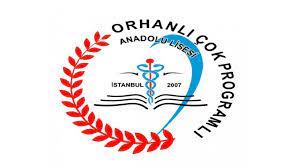 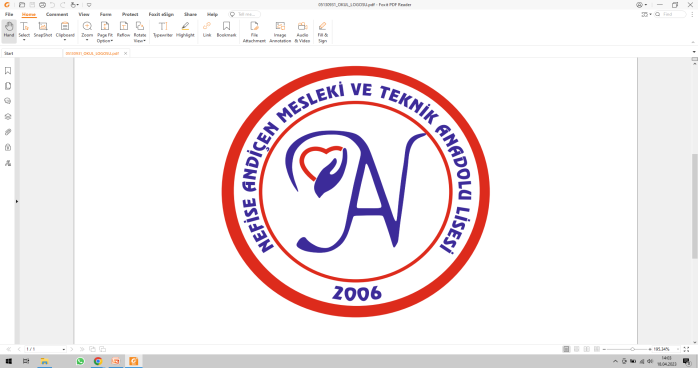 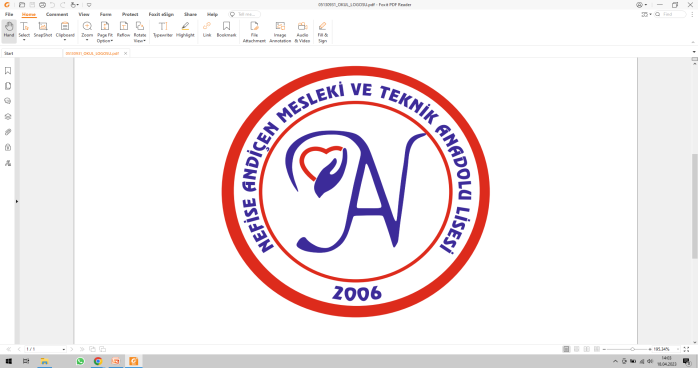 Kullanılan malzemelerin temizliği, dezenfeksiyonu ve uygun şekilde saklanmasına yardım eder.
Çalıştığı ünitenin kullanıma hazır bulundurulmasında görev alır. 
Alınan kan, doku veya diğer örneklerin laboratuara naklini sağlar
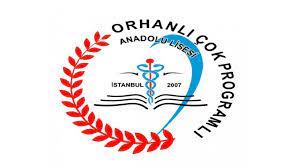 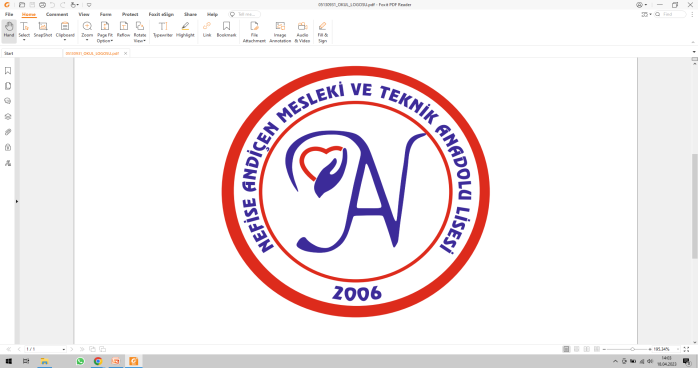 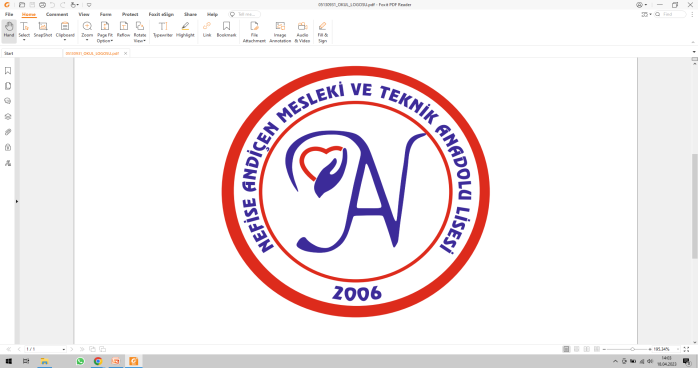 SAĞLIK HİZMETLERİ ALAN/DAL Çalışma Alanları
Sağlık Hizmetleri Alanını bitiren mezunlar 
     Hemşire Yardımcısı/Ebe Yardımcılığı/Sağlık Bakım Teknisyenliği Dalları olarak; 
Kamu ve özel sağlık kurum ve kuruluşlarında, 
Yataklı ve Yataksız Sağlık Kuruluşları, 
Devlet Hastaneleri, 
Özel Hastaneler, 
Doğumevleri 
Üniversite Hastanelerinin Servis 
Acil Servislerinde Çalışmaktadırlar.
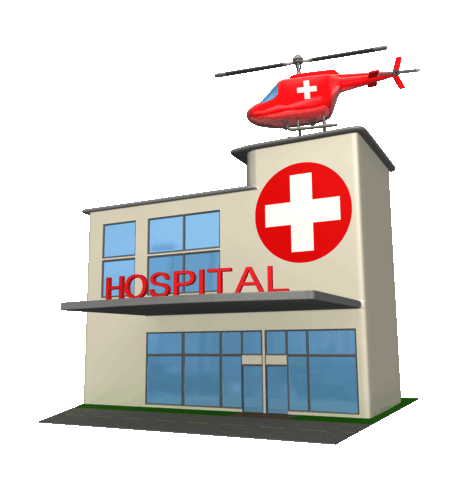 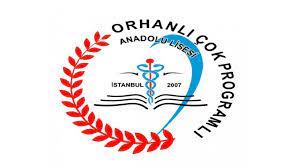 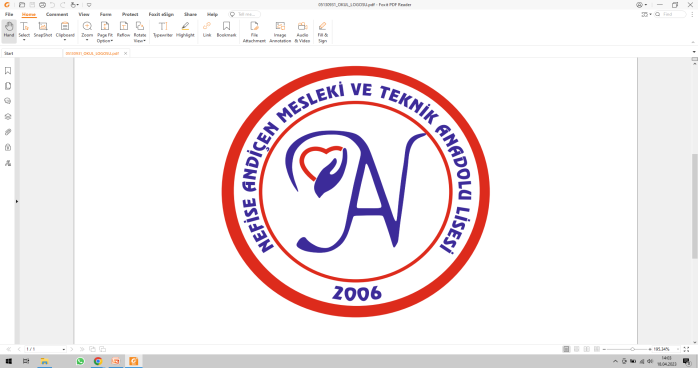 Eğitimin Süresi ve İçeriği
Mesleki ve Teknik Anadolu Liselerinin Sağlık Hizmetleri Alanı Hemşire Yardımcısı/Ebe Yardımcılığı/Sağlık Bakım Teknisyenliği Dalları 4 yıl süre ile eğitim verilmektedir. 
Mesleki Eğitimde; Genel Kültür Dersleri yanında Meslek Dersleri ve bunların Uygulamalı Dersleri (Hastanelerde) verilmektedir.
12. sınıfta öğrencilerin staj eğitimi başlamaktadır. İl Sağlık Müdürlüğünün belirlediği hastaneler vasıtasıyla staj süreleri tamamlanmaktadır.
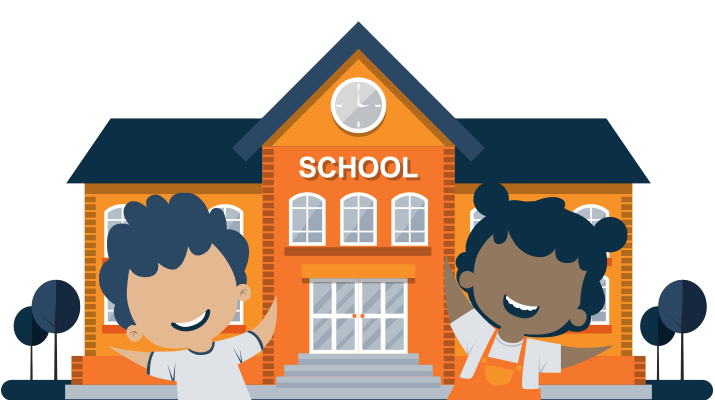 YÜKSEK ÖĞRETİME GEÇİŞ TERCİH ALANLARI
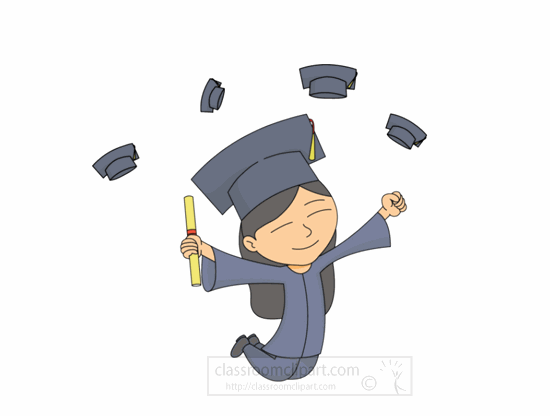 YÜKSEK ÖĞRETİME GEÇİŞ TERCİH ALANLARI
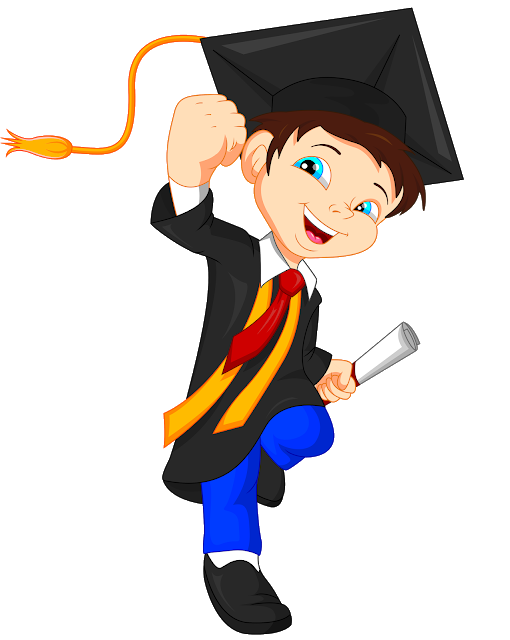 2022-2023 TYT Sınav Sonuçlarımız
Bu yıl alanımızdan 
…..Hemşire Yardımcılığı Bölümü,
…..Ebelik Yardımcılığı Bölümü
….Sağlık Bakım Teknisyenliği Bölümü öğrenci mezun olmuştur.
Çoğu Öğrencimiz lisans programına ve ön lisans programlarına yerleşmiştir.